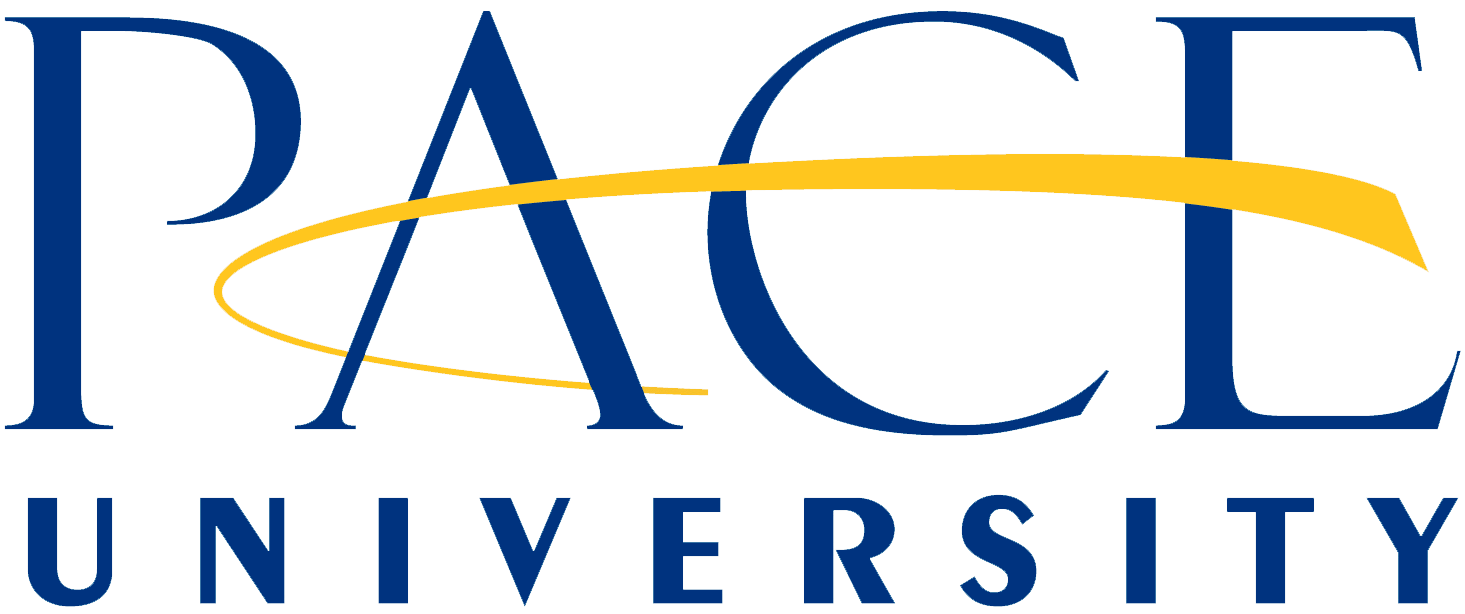 Considerations for Online Education Strategy
Max Milder
Associate Director
mmilder@eab.com
Modality, Mission, and Margin – the Latest Trends in Online Learning
1
2
Serving Multi-Modal Undergraduates
3
Sizing the Master’s Market
4
Discussion and Q&A
Modality, Mission, & Margin
The Latest Trends in Online Learning
1
section
Online Enrollment Landscape
Online Courses Increasingly Popular
Online Enrollment Growth Outpaces Face-to-Face Enrollment Growth
Enrollment in Online and Hybrid Courses and Programs Continues to Grow
Percentage change in student enrollment at four-year, degree-granting institutions, 2012-2016
Due to the associated flexibility and pedagogical benefits of hybrid courses, students are more interested in blended learning opportunities.
Source: EAB analysis of IPEDS data.
Most Online Students Reside In-State
Online Students Value Access to In-Person Services
Online Students are Local to their Institution
Access to In-Person Services Valued
Proportion of students who visited campus or a campus center at least once during program
Online Student Distance from Institution, 20181
66%
12%
13%
76%
0-49 Miles
50-100 Miles
101+ Miles
Proportion of Local Online Students Increasing
Percentage of Exclusively Online Students Located in the Same State as their Institution, 2012 - 2016
Source: Andrew J. Magda and Carol B. Aslanian, Online College Students 2018: Comprehensive Data on Demands and Preferences (Louisville: The Learning House, Inc., 2018); EAB analysis of IPEDS data.
Ten percent of respondents indicated that they were not sure how far they lived from the closest campus/service center of the college/university in which they enrolled
Separating MOOC Hype from Reality
Easy to Pique Interest, Hard to Displace Traditional Modes of Assessment
Typical MOOC Enrollment Pattern
Case in Point
Bioelectricity, Fall 2012
Duke University
Start Date
Half of registrants are no-shows
Registration
First Assignment
Casual “lurkers” move on
Enrollment
Self-Motivated Completers
Time
Back Where We Started
"What we've learned is the computer program alone, a MOOC alone is not likely to be a good educational medium for large numbers of people, except for the truly highly self-motivated. To be successful, we need people on the ground to do things, to provide educational services." 

Sebastian Thrun
Reality: Key Determinants of Cost Unchanged
Need for High-Touch and High-Tech Learning Limits Scalability
No Consistent Trend About Cost of Online Education Compared to Face-to-Face
Proportion of Respondents Comparing the Cost of Supporting Students and Faculty in Distance Education Courses to Similar Face-To-Face Ones1
“The simple answer to this question about price and cost is that a distance education course can cost anything you want it to cost, from $1,000 to $1 million.”
Carol Twigg
THE NATIONAL CENTER FOR ACADEMIC TRANSFORMATION
Source: David L. Clinefelter and Carol B. Aslanian, Online College Students 2017: Comprehensive Data on Demands and Preferences (Louisville: The Learning House, Inc., 2017); Russell Poulin and Terri Taylor Straut, WCET Distance Education Price and Cost Report (Boulder: WICHE Cooperative for Educational Technologies, 2017).
WICHE Cooperative for Educational Technology broke down the cost of  distance education courses into four categories covering a total of 24 subcomponents. This is a visualization of one cost category.
Myth: Online Ed Makes Geography Irrelevant
Web Access Creates Expectations of International Enrollment Growth
“Global” and “World” Campuses’ Enrollment Still Primarily Domestic
“…Penn State’s World Campus will continue to attract place-bound learners from around the globe, ensuring the University has a global footprint.”
Pennsylvania State University Strategic Plan for 2016-2020
3%
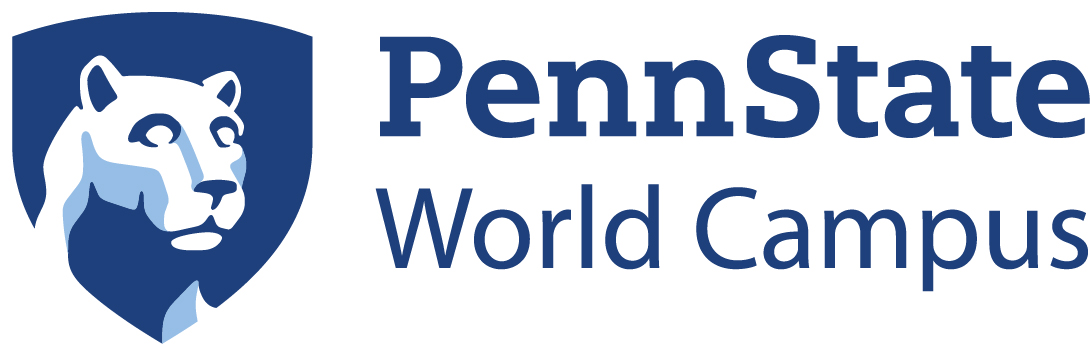 Of all exclusively online students reside abroad, 2016
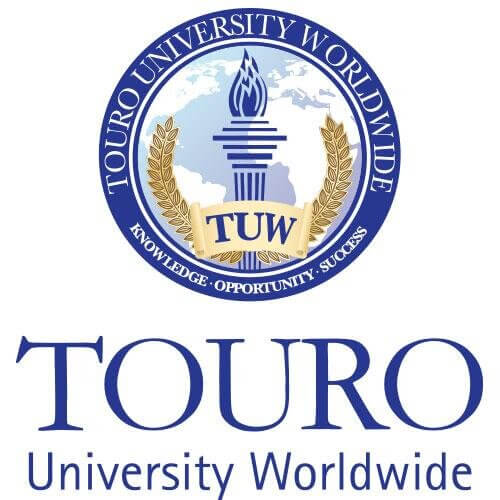 4%
Of all exclusively online students reside abroad, 2016
6%
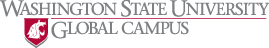 Of all exclusively online students reside abroad, 2016
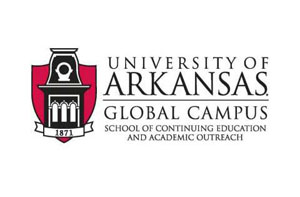 2%
Of all exclusively online students reside abroad, 2016
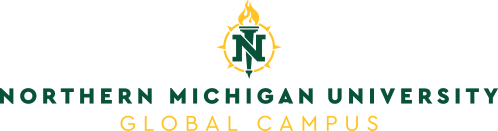 1%
Of all exclusively online students reside abroad, 2016
2%
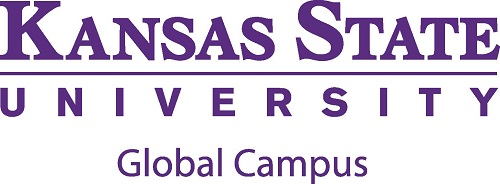 Of all exclusively online students reside abroad, 2016
Source: EAB analysis of IPEDS data; Audrey Watters, "Top Ed-Tech Trends of 2012: MOOCS", Inside Higher Ed, December 18, 2012.; "Our Commitment to Impact: The Pennsylvania State University's Strategic Plan for 2016 to 2020," Pennsylvania State University, 2016.
From “Whether” to “How” We Will Go Online
Rising Above Misconceptions and Semantic Debates
Modality Debate Misses Important Distinctions
Key Lessons in Starting a Productive Conversation
Online is not a market
Online is neither more nor less effective
Online is neither more nor less profitable
Online will not replace your campus
Online is not a strategy
Different populations require different programmatic strategies
Wrap-around services and design standards critical to student success
Costs and revenues driven primarily by instructional model and class size
Instruction and services will be delivered in multiple modalities
Institutional priorities and goals should drive decisions about technology
Modality Debate Misses Market Distinctions
Three Unique Student Segments Comprise Online Opportunity
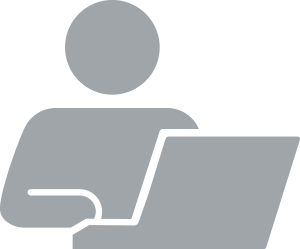 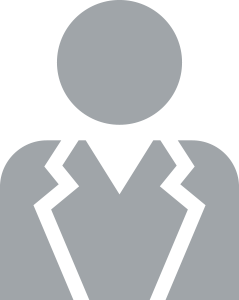 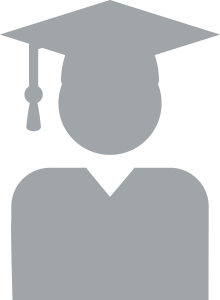 Multimodal Undergraduates
Adult Degree Completers
Professional/ Graduate Students
Opting for Convenience and Enrichment
Looking for Fast, Flexible Degrees
Investing in Career Advancement
Goals and Motivations
On-Time Graduation
Curricular Exploration
On-Time Graduation
Curricular Exploration
Promotion
Career Change
Location
Reputation
Cost
“Search and Shop”
Reputation in Industry
“Search and Shop”
Cost
Convenience
Selection Process
Serving Multi-Modal Undergraduates
3
section
Multimodal Undergraduates
Multimodality Increasingly the Norm
More Traditional Students Are Demanding Blended Learning Opportunities
Face-to-Face Students Taking Online Courses Have Increased
“Multi-Modality” at the University of Central Florida
Head count by location, Fall 2016
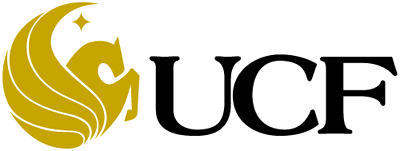 Secondary Campus Students
(2,994)
2%
1%
2%
1%
“Classifying a student as ‘main campus’ or ‘extended campus’ or ‘distance’ becomes meaningless in an environment where students take whatever courses they need in whatever location or modality best suits their requirements at the time.”
Thomas Cavanagh, Vice Provost for Digital Learning, University of Central Florida
Main Campus Students
(50,272)
Web Students
(36,465)
37%
16%
40%
1%
1%
1%
1%
Regional Campus
(1,726)
Source: Thomas Cavanagh, "The Postmodality Era: How Online Learning Is Becoming Learning," in Game Changers: Education and Information Technologies, edited by Diana G. Oblinger, 215-228. Washington, D.C.: EDUCAUSE, 2012.; "What is Blended Learning?", University of Central Florida.
Traditional Students With ‘Nontraditional’ Needs
Students Increasingly Look To Institutions For More Flexibility
Path to Graduation Eased by Online and Blended Coursework
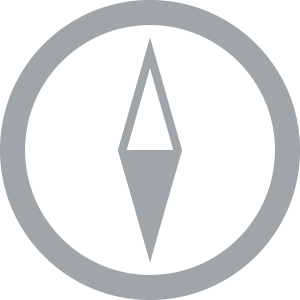 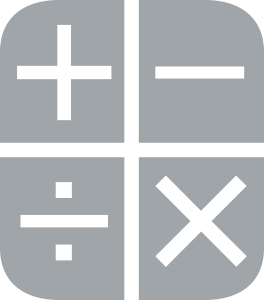 Online remedial math course prior to Fall start
Self-paced online “catch up” course after dropping pre-med chemistry
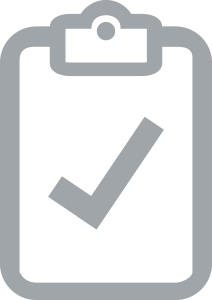 Online summer course to complete missing pre-requisite
Year 1
Year 2
Year 3
Year 4
Hybrid gen ed course with online lectures and discussion boards
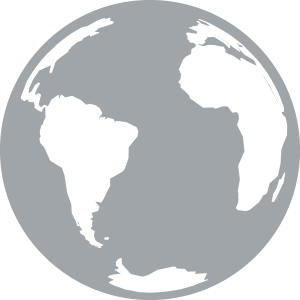 Two online courses to stay on track while studying abroad
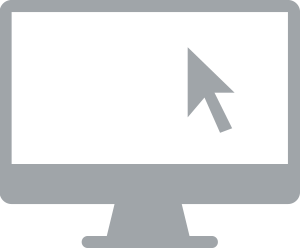 UCF Students Who Take More Courses Online Tend to Graduate Sooner
4.3
3.9
Average number of years it takes an exclusively face-to-face (0% of credit hours taken online) student to graduate
Average number of years it takes a student who takes 41%-60% of their credit hours online to graduate
Source: EAB interviews and analysis; Allison Bailey, Nithya Vaduganathan, Tyce Henry, Renee Laverdiere, and Lou Pugliese, Making Digital Learning Work: Success Strategies From Six Leading Universities And Community Colleges (Boston: The Boston Consulting Group, 2018).
A Second Life for Existing Online Courses
Restructuring Intersession as a Path to Degree Completion
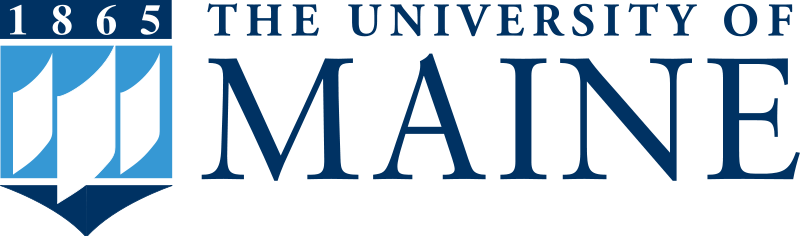 Degree-Advancing Impact
Credit Accumulation on the Rise
General education bottlenecks
Sequenced courses 
Major requirements
+4%
~650
Students taking 15 CH (Spring 2015 vs. 2016)
Enrolled students
Course Format
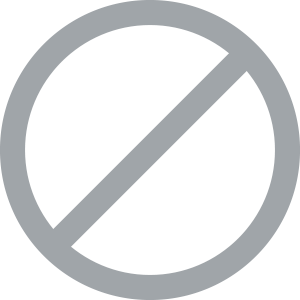 +2000
100% online
3-week duration
5 days per week
Total credit hours accumulated
No decrease in Spring term credit accumulation
Participants Excel Academically
Faculty Incentives
66%
81%
Receive extra pay for course overload
One-time $500 bonus to work with Instructional Design
A/B grades for Fall term course equivalent
Winter students attained an A/B grade
Source: EAB interviews and analysis.
#11: Build Withdrawal Redirect Courses - Gateway Courses
Alternatives to the Semester
Alabama’s Redirect Courses Allow Students to Stay on Track
Advisors notify at-risk students of “redirect” option
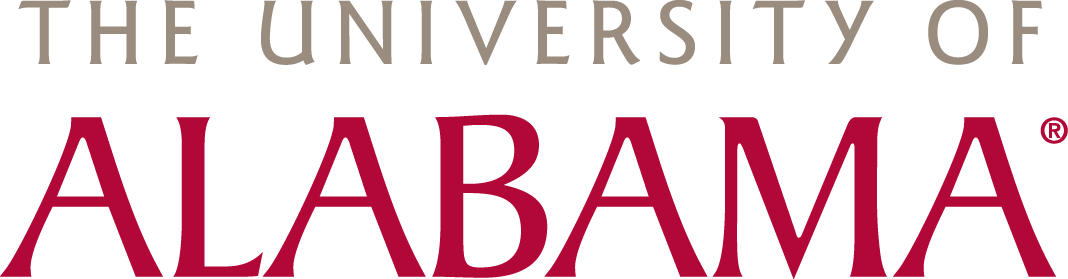 Traditional 15-Week Course
Add/Drop Deadline
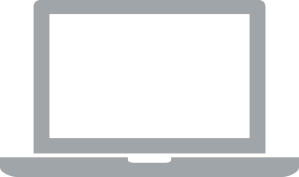 Proactive registration not allowed
3-Week Registration Period
Online 10-Week Course
Course Prioritization: High demand prerequisites, general education courses, and introductory pre-med courses
Students avoid losing financial aid eligibility
Doesn’t use valuable classroom space
Keeps students on track for graduation
Source: EAB interviews and analysis.
Sizing the Master’s Market
4
section
When the Right Thing is Also the Hard Thing
Three Revenue Challenges in the Master’s Degree Market
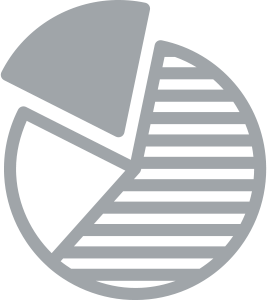 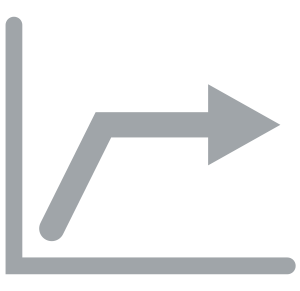 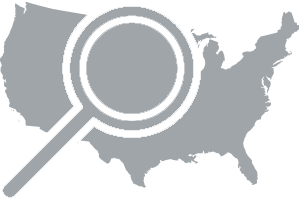 Slowing Growth
Increased Competition
Winner-Take-All Markets
Current and projected plateaus
Declines in large professional fields
Growth spikes limited to highest-cost programs
Program launches outpace conferrals
Aggressive growth goals across the sector
Both local and national competitors pose a threat
Market share concentrated among Top 20%
Large programs siphon off most growth in some fields
Four types of competitive markets
From Gold Rush to Plateau
Lower Expectations for Growth Every Year Since 2013
10-Year Projections
Master’s Degree Conferrals
837,000conferrals
922,000conferrals
1,032,000conferrals
2.8%
1.7%
0.3%
1.7%
Projected Annual Growth
2014 - 2024
Projected Annual Growth
2017 -2027
Projected Annual Growth
2019 - 2029
Actual Annual Growth 2013-2018
Impact of 
2008 Recession
Sources: NCES Digest of Education Statistics Table 318.10, EAB analysis.
Almost Every Major Field Growing Five Years Ago
Change in Master’s and Professional Doctorate Conferrals by Field (2-Digit CIP) 2007-2013
Annual Growth Rate in Degrees
Legend
3.7%
+171K
+182K
-11K
Overall Annual Growth Rate 
Total Graduate Degree Conferrals 2007-2013
Net Increase in  Conferrals
2007-2013
Increase from Growing Fields
2007-2013
Decrease from Declining Fields
2007-2013
Growing
Declining
Computer Science / IT 
+6,750
Health Professions
+56,250
Engineering
+11,700
Public Admin
+12,500
Specialized Business Fields
+14,100
Growth
Decline
Law
+6,250
MBA/General Business
+24,900
Education
-10,400
Source: IPEDS, EAB analysis.
[Speaker Notes: (10/1/2019) I’ve updated this data to exclude Ph.D. conferrals. As a result, the numbers have changed slightly, but no conclusions are different.

(Small declining fields are Military Technologies and Liberal Arts & Sciences)]
Now Growth Limited to High-Cost to Deliver
Change in Master’s and Professional Doctorate Conferrals by Field (2-Digit CIP) 2013-2018
Annual Growth Rate in Degrees
Legend
1.5%
+69K
+113K
-44K
Overall Annual Growth Rate 
Total Graduate Degree Conferrals 2013-2018
Net Increase in  Conferrals
2013-2018
Increase from Growing Fields
2013-2018
Decrease from Declining Fields
2013-2018
Growing
Declining
Computer Science / IT
+23,900
Health Professions
+47,839
Engineering
+11,000
Growth
Specialized Business Fields
+9,150
Decline
Public Admin.
+3,000
Education
-17,900
MBA/General Business
-6,850
Law
-10,400
Source: IPEDS, EAB analysis.
[Speaker Notes: Among large fields, (>40k conferrals), growing fields are specialized and high cost (Computer Science, Health Professions, Engineering), 
declining fields are lower cost programs – notably MBA and General Business  (also Education and Law) 

I’ve updated this slide to exclude Ph.D. conferrals (10/1/2019)]
Contending with Both Local and National Players
Total Students At Four-Year Institutions Enrolled Exclusively in Distance Education
Most Institutions Recruit Online Students from Their Local Area
~1.6M Total Online Students
73%
Of online enrollments come from out-of-state students
27%
Of online enrollments come from out-of-state students
The Largest Players Recruit Online Students from Everywhere
~1.5M Total Online Students
Source: IPEDS, EAB research and analysis.
[Speaker Notes: Total online enrollments (Undergraduate and Graduate)
- This is somewhat different from the figures I presented a few weeks ago because I’ve removed 2-year institutions from the dataset. 
2,000 isn’t a hard line, but the average is 

Examples of large players :
Arizona State University
Grand Canyon University
Johns Hopkins University
Liberty University
Oregon State University


Examples of smaller players: 
Eastern University 
Hamline University
Portland State University
University of Georgia
UNLV]
Blueprint for Growth: Ongoing Research at EAB
Understanding the Competitive Landscape
Winning on Execution
Sizing the Adult and      Grad Ed Market
Anticipating Future Markets
MaximizingBottom-Line Impact
Competitive Infrastructure
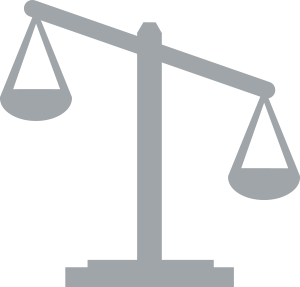 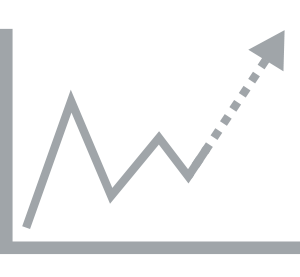 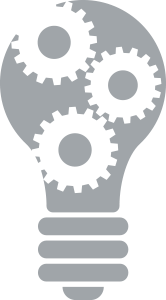 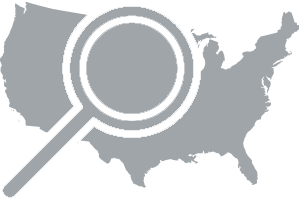 Assessing the Revenue Opportunity
Avoiding Profitless Growth
Maximizing Program Margins
Portfolio Diversification Strategy
Master’s Degrees
Credit and Non-Credit Certificates
Adult Degree Completion
Corporate Training Partnerships
Short-Format and Just-in Time Offerings
The Future of Work
Long-Range Impacts of AI, Automation
Accreditation and Policy Changes
Trends in Non-Consumption
Capabilities, Expertise, Investments Needed to Compete
Agile Response to Shifting Consumer Behavior
Market Leader Organizational Profiles
Program Growth and Margin Calculator
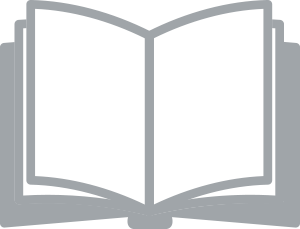 Smart Growth in a Competitive Market
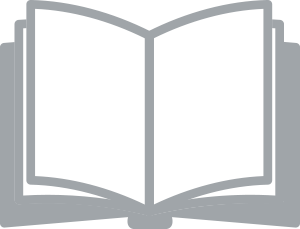 Future-Proof Portfolio Design
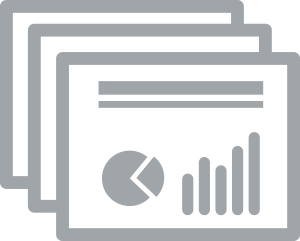 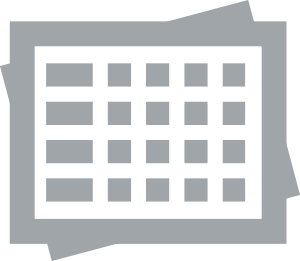 Infrastructure Readiness Diagnostic
Q&A
5
section